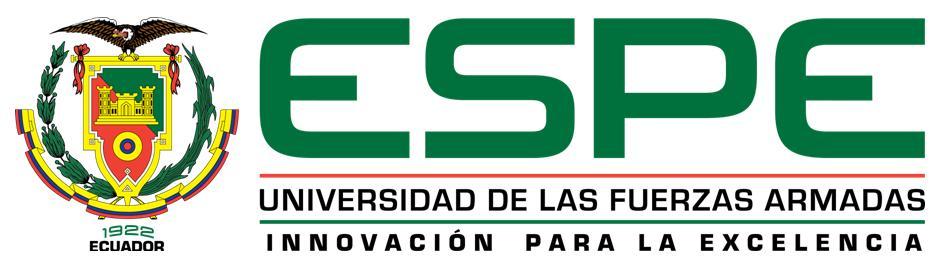 DEPARTAMENTO DE ELÉCTRICA Y ELECTRÓNICA EN REDES Y COMUNICACIÓN DE DATOS
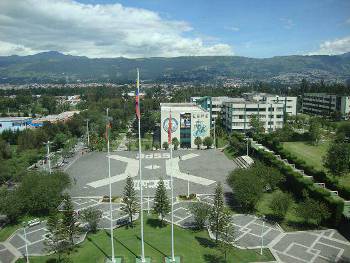 SANGOLQUI – ECUADOR
2015
PROYECTO DE GRADO
DISEÑO E IMPLEMENTACIÓN DE UNA APLICACIÓN PARA LA GESTIÓN REMOTA DE UN SMARTPHONE CON SISTEMA OPERATIVO ANDROID
PRESENTADO POR: TITO DAVID TORRES RACINES
INTRODUCCIÓN
Introducción
Índice  de Contenidos
El presente proyecto analiza en primera instancia la estructura del Sistema Operativo Android, posteriormente se analiza la arquitectura de aplicaciones android para el desarrollo de una aplicación, tomando en cuenta las normas legales para publicar aplicaciones en Google Play Store como desarrollador,  después se analiza las tecnologías que posee el servidor, posteriormente análisis de casos de uso los cuales describen el funcionamiento en servicios y actividades en el desarrollado de la aplicación en Android, paralelamente se diseña el servidor FTP, WEB y Server Socket con las que se cuenta para la gestión de información personal del Smartphone así como también para la adquisición de la ubicación del Smartphone en un servidor MySQL, finalmente se realiza pruebas de la aplicación en el cliente verificando que los servicios se desplieguen y análisis de resultados enfocándonos en el rendimiento de la aplicación en tres diferentes Smartphones.
Desarrollar e implementar un dispositivo de monitorización de oximetría de pulso que realice la adquisición y despliegue de señales Diseñar e implementar una aplicación para la gestión remota de un Smartphone con sistema operativo android.
e manera no invasiva basado en el sistema operativo Android.
Objetivo  general
OBJETIVO GENERAL
Índice  de Contenidos
Objetivos  Específicos
OBJETIVOS ESPECIFICOS
Índice  de Contenidos
Diseñar e Implementar la aplicación para el Smartphone Cliente
Diseñar e Implementar la aplicación para el Servidor
Evaluar el desempeño de la aplicación en el Smartphone Cliente en diferentes Smartphones
Evaluar el desempeño de la aplicación para el Servidor
ANTECEDENTES DE INVESTIGACIÓN
Índice  de Contenidos
En el mercado se han desarrollado muchas aplicaciones sobre android, con el objetivo de encontrar la ubicación y realizar tareas en un dispositivo móvil.
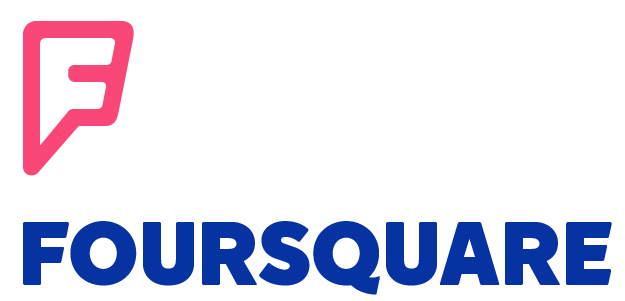 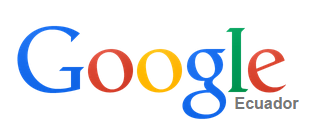 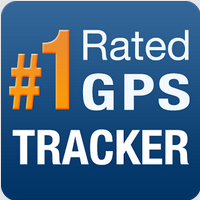 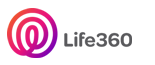 PRINCIPIO DE FUNCIONAMIENTO GPS
Índice  de Contenidos
El sistema de posicionamiento global (GPS) es un objeto que permite a una persona determinar en todo el mundo la posición de un objeto o una persona lo habitual son unos pocos metros de precisión.
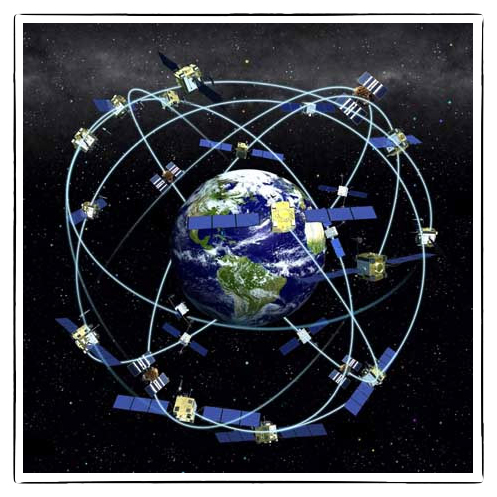 SISTEMA OPERATIVO MOVIL
Índice  de Contenidos
Un sistema operativo móvil es un sistema que controla un dispositivo móvil partiendo de la definición de que un sistema operativo facilita al usuario las herramientas e interfaces adecuadas para la realización de sus tareas, también está orientado a la conectividad inalámbrica, los formatos multimedia para móviles y las diferentes maneras de introducir información en ellos
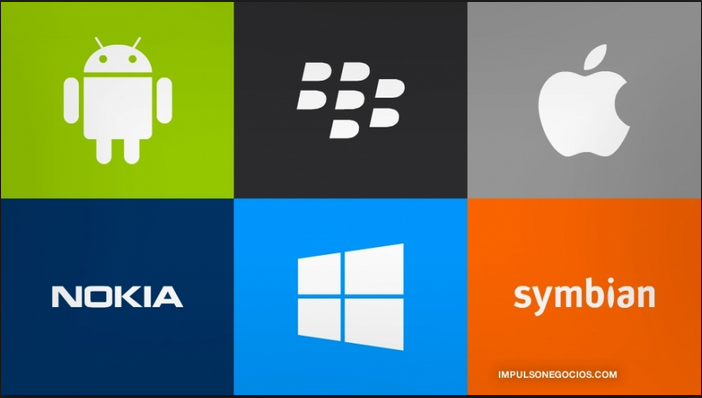 CAPAS DE SISTEMA OPERATIVO ANDROID
Índice  de Contenidos
KERNEL: Es el componente central de este sistema operativo, el cual cumple la función de que el software y el hardware puedan trabajar juntos: 

Administración de la memoria para todos los programas y procesos en ejecución.

Administración del tiempo de procesador que los programas y procesos en ejecución utilizan.

Es el encargado de que podamos acceder a los periféricos y elementos de nuestro ordenador de una manera cómoda.
CAPAS DE SISTEMA OPERATIVO ANDROID
Índice  de Contenidos
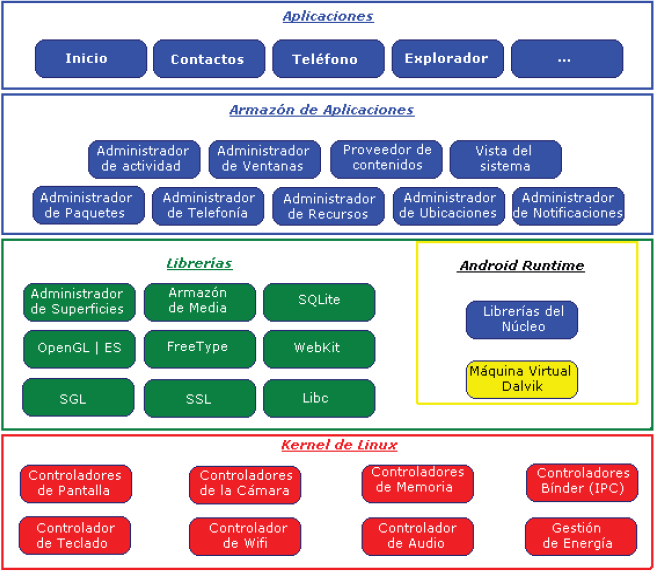 VERSIONES DE ANDROID OS
Índice  de Contenidos
ANDROID 1.0 Apple Pie
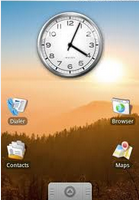 VERSIONES DE ANDROID OS
Índice  de Contenidos
ANDROID 1.1:  BANANA BREAD





Detalles y reseñas disponibles cuando un usuario busca negocios en los mapas.

Pantalla en llamada más larga por defecto cuando están en uso el manos libres, además la habilidad de mostrar y esconder el marcador.
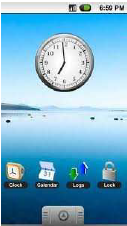 VERSIONES DE ANDROID OS
Índice  de Contenidos
ANDROID 2.0:  ECLAIR





Sincronización de cuenta expandida, permitiendo a los usuarios agregar múltiples cuentas al dispositivo para sincronización de correo y contactos. 
la página.
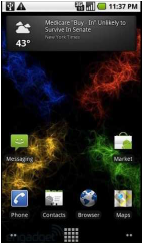 VERSIONES DE ANDROID OS
Índice  de Contenidos
ANDROID 3.0:  HONYCOMB






Soporte optimizado para tablets, con una nueva y interfaz de usuario holográfica.
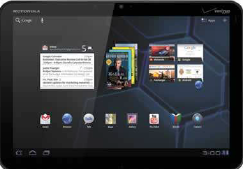 VERSIONES DE ANDROID OS
Índice  de Contenidos
ANDROID 4.0: ICE CREAM SANDWICH





Buzón de voz mejorado con la opción de acelerar o retrasar los mensajes del buzón de voz.
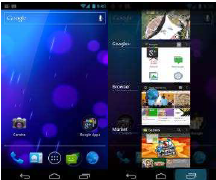 ARQUITECTURA DE APLICACIONES ANDROID
Índice  de Contenidos
Vistas View


Layouts



Actividadades 


Servicios
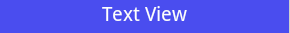 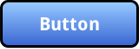 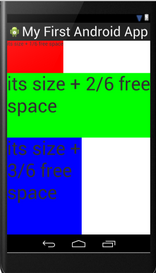 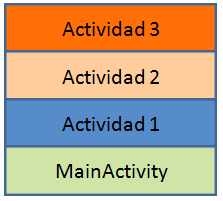 CICLO DE VIDA DE UN SERVICIO
Índice  de Contenidos
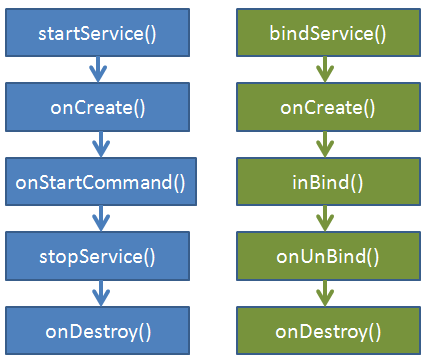 DESARROLLADOR DE APP ANDROID
Índice  de Contenidos
Para publicar aplicaciones de Android en Google Play, es necesario tener una cuenta de desarrollador de Google Play, con esa cuenta de Google, cuando se obtiene la cuenta, se utiliza la consola de Google Play para desarrolladores para publicar y administrar aplicaciones.

Durante el proceso de configuración, se revisa se acepta el Acuerdo de distribución para desarrolladores de Google Play el cual especifica entre lo más importante.
SERVIDOR VSFTP
Índice  de Contenidos
Very Secure FTP Daemon está diseñado desde la base para ser rápido, estable
El modelo de seguridad utilizado por vsftpd tiene tres aspectos principales
Clara separación de procesos privilegiados y sin privilegios.

Procesos separados manejan tareas diferentes y cada uno de estos procesos se ejecuta con los privilegios mínimos requeridos para la tarea

Las tareas que requieren altos privilegios son manejadas por procesos con los mínimos privilegios necesarios, las tareas que usualmente requieren privilegios de súper usuario se pueden ejecutar de forma más segura desde un proceso menos privilegiado.
SSL / TSL
Índice  de Contenidos
Capa de Conexiones Seguras, es un protocolo que hace uso de certificados digitales para establecer comunicaciones seguras a través de Internet.
Cifrado, no Encriptado
Llave pública y llave privada
Firma digital
Autoridad Certificadora (AC)
Certificado Digital SSL/TLS
SISTEMA REQUERIDO
Índice  de Contenidos
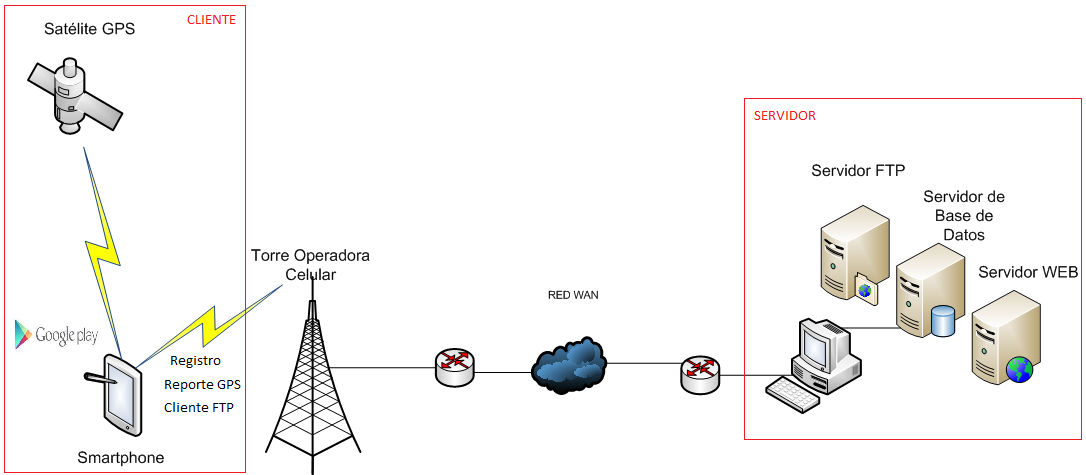 CASOS DE USO DEL SISTEMA
Índice  de Contenidos
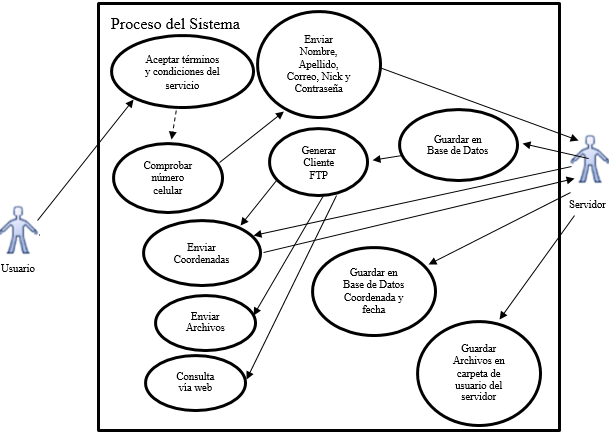 ESQUEMA DE ACTIVIDADES
Índice  de Contenidos
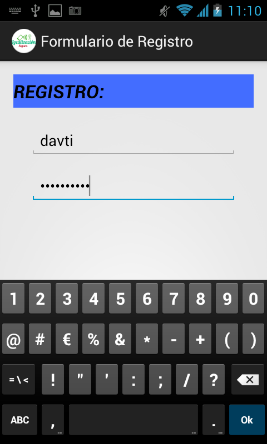 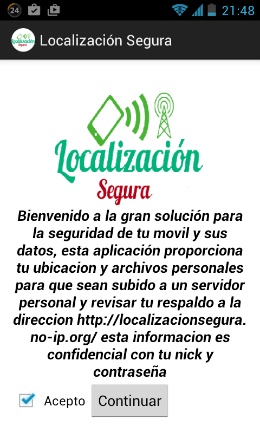 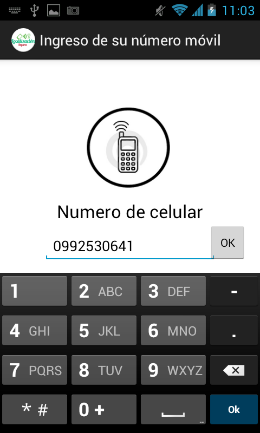 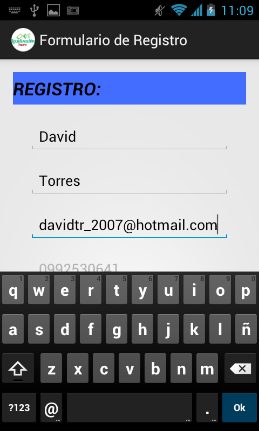 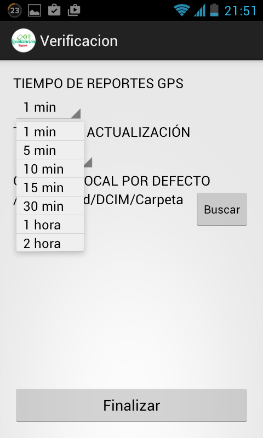 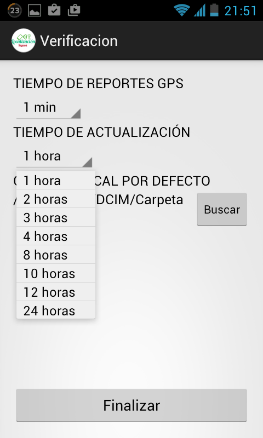 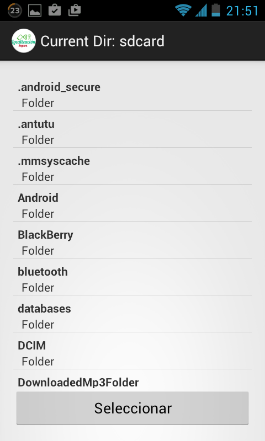 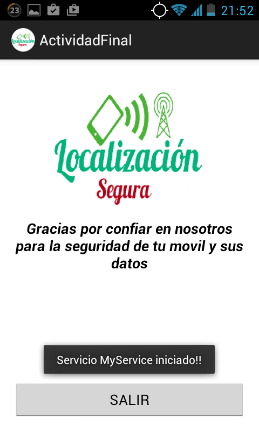 DIAGRAMA DE CLASES CLIENTE ANDROID
Índice  de Contenidos
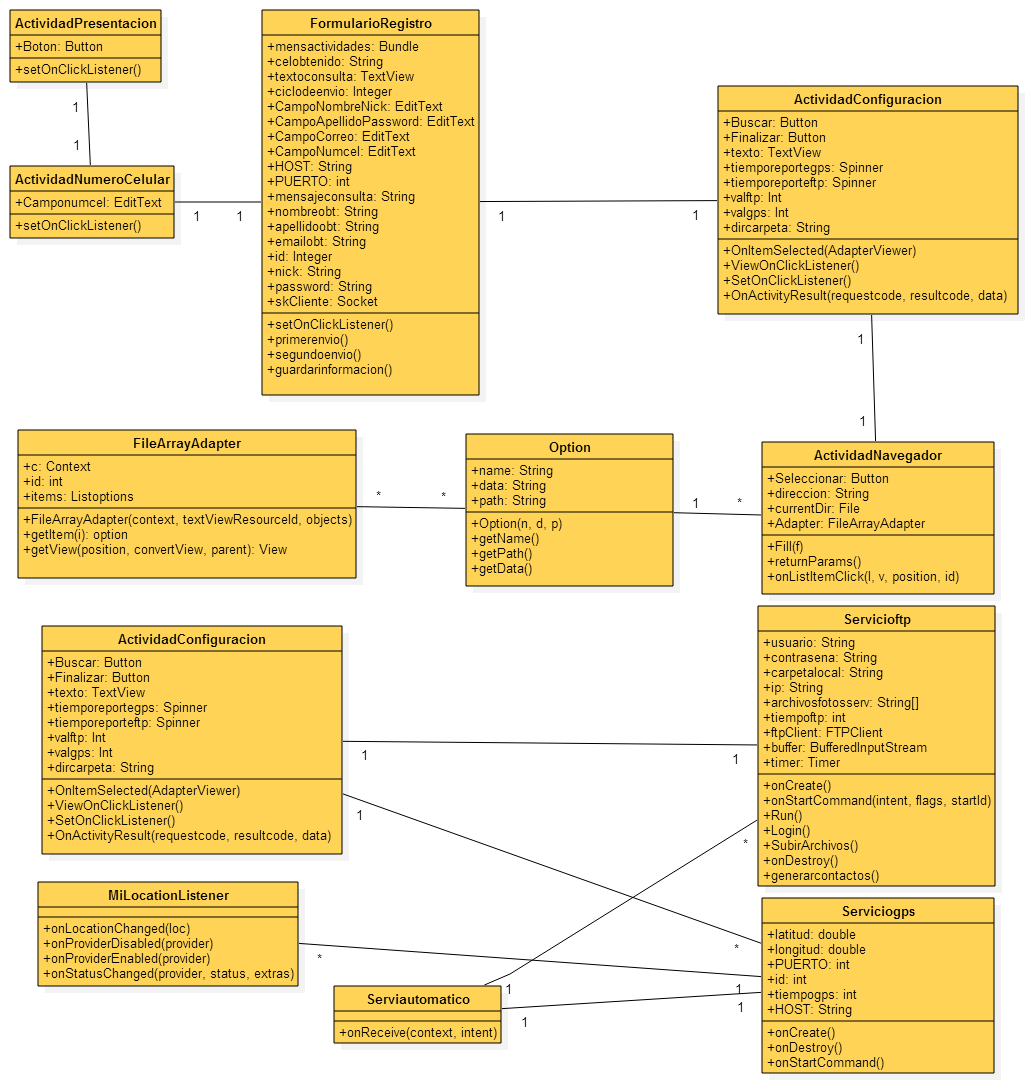 DIAGRAMA DE BASE DE DATOS EN SERVIDOR MYSQL
Índice  de Contenidos
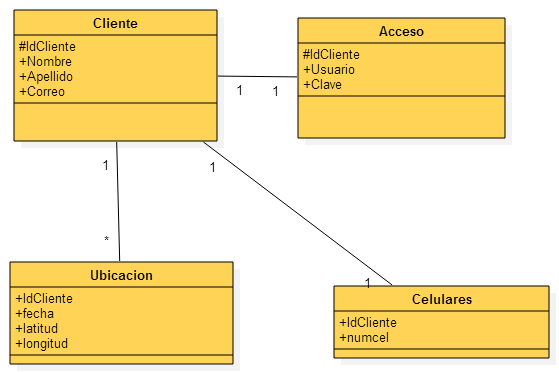 DIAGRAMA DE CLASES SERVIDOR SOCKET REGISTRO Y GPS
Índice  de Contenidos
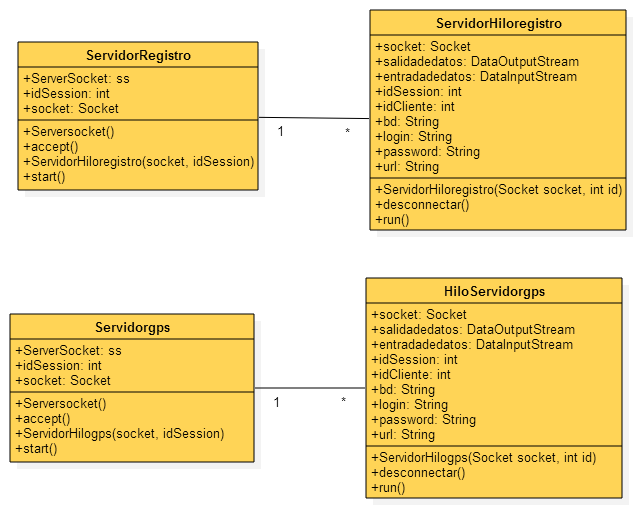 DISEÑO DE LA APLICACIÓN PARA EL SMARTPHONE CLIENTE
Índice  de Contenidos
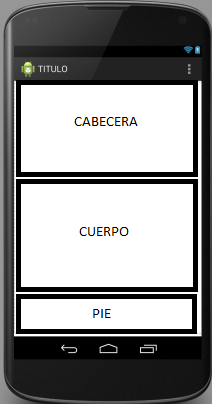 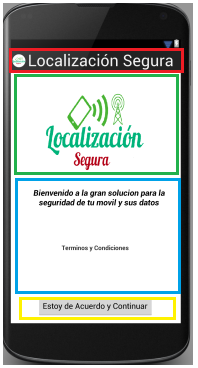 DISEÑO DE LA INTERFAZ WEB
Índice  de Contenidos
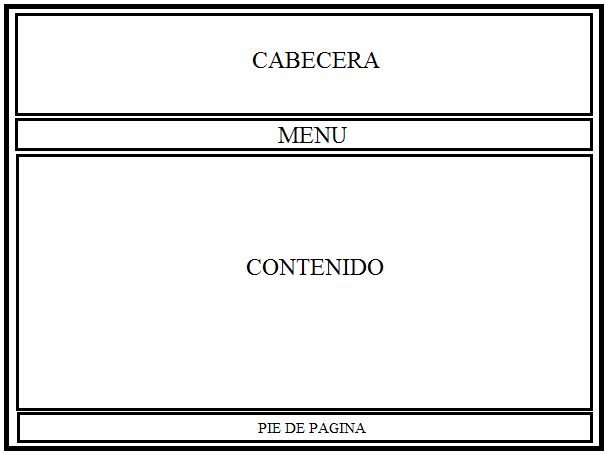 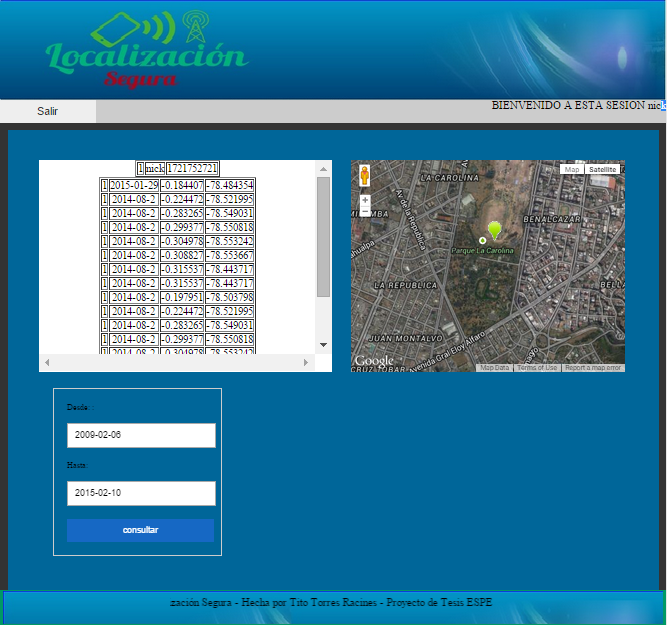 ESCENARIO 2 – RED WAN
Índice  de Contenidos
ESCENARIO 2 – RED WAN
Índice  de Contenidos
PRUEBAS BAJO EL ESCENARIO 2 WAN
Índice  de Contenidos
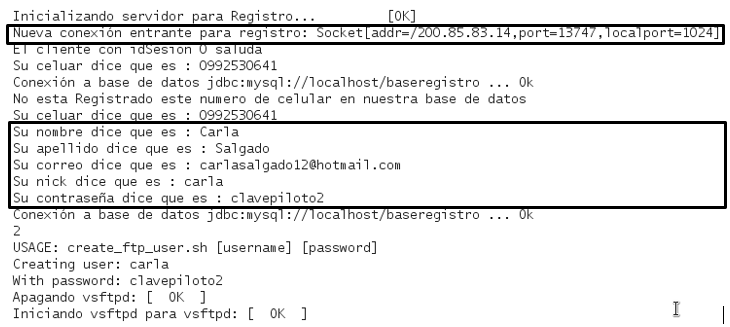 SERVIDOR SOCKET - REGISTRO
PRUEBAS BAJO EL ESCENARIO 2 WAN
Índice  de Contenidos
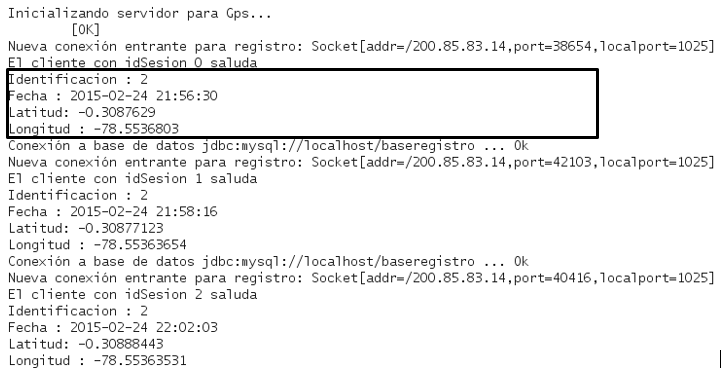 SERVIDOR SOCKET – REPORTE GPS
PRUEBAS BAJO EL ESCENARIO 2 WAN
Índice  de Contenidos
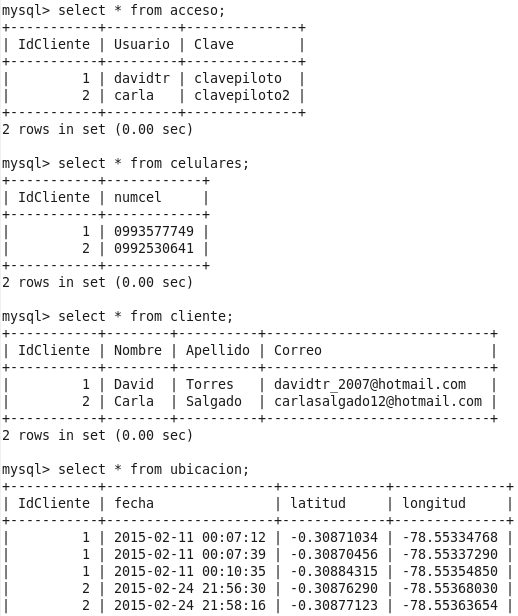 CONSULTA MYSQL
PRUEBAS BAJO EL ESCENARIO 2 WAN
Índice  de Contenidos
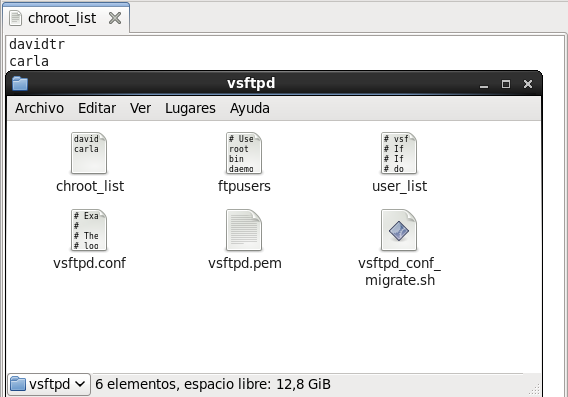 USUARIOS CHROOT
PRUEBAS BAJO EL ESCENARIO 2 WAN
Índice  de Contenidos
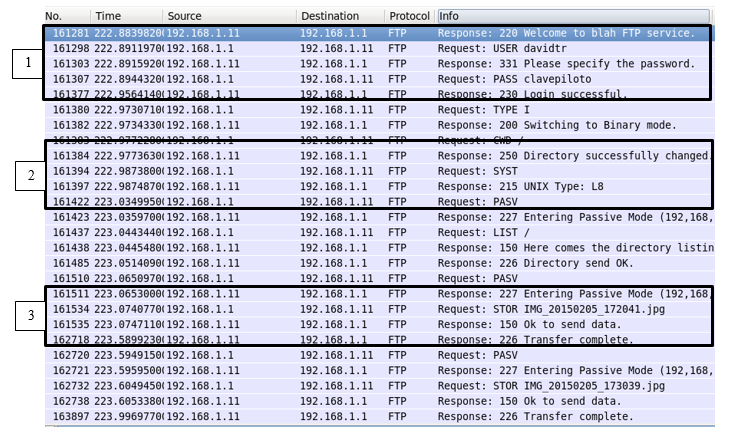 FTP - WIRESHARK
USO DE LA BATERIA POR LA APP
Índice  de Contenidos
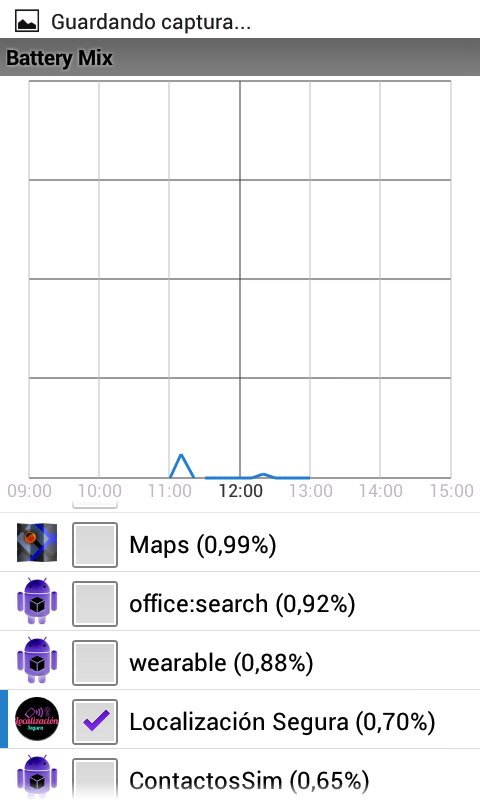 USO DE DATOS EN LOS REPORTES GPS
Índice  de Contenidos
RENDIMIENTO DE LA APLICACIÓN EN DIFERENTES SMARTPHONES
Índice  de Contenidos
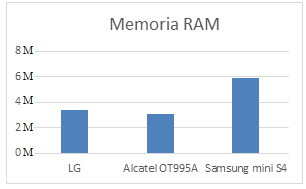 CONCLUSIONES
Índice  de Contenidos
El consumo del plan de datos con la aplicación confirma que al mes consumirá en reportes de ubicación aproximadamente 20MB, el cual se obtuvo con varias pruebas sobre un escenario WAN como se observa la sección de consumo de datos de la aplicación, de ahí se concluye que el consumo de datos al mes es de muy poco valor.
CONCLUSIONES
Índice  de Contenidos
La aplicación móvil en el consumo de batería mejora si el Smartphone en el cual se instala la aplicación cuenta con una batería Standard Li-Ion de 1900 mAh o superior, como lo corroboran las pruebas que se han realizado en diferentes tipos de Smartphones, que demuestran que mientras la capacidad de carga en mAh sea superior el uso de la batería por la aplicación será cada vez menor.
CONCLUSIONES
Índice  de Contenidos
La aplicación móvil en el consumo de memoria RAM mejora ostensiblemente si el Smartphone en el cual se instala la aplicación cuenta con una mayor capacidad de memoria, ya que ayuda a que los procesos de gestión al momento de enviar la posición o enviar archivos sea más rápida.
CONCLUSIONES
Índice  de Contenidos
El diseño y contenido de una aplicación Android tiene que cumplir con acuerdos de distribución de Google play así también sus políticas de contenidos, en el caso que se quiera publicar dicha aplicación en Google Play Store.
CONCLUSIONES
Índice  de Contenidos
Con la creación e inicio de los servicios FTP y GPS en la aplicación móvil no garantiza que tales procesos se realicen de manera ininterrumpida ya que el sistema operativo puede detener los servicios en condiciones de memoria extremadamente bajas, cuando se cuenta con un Smartphone con capacidades de almacenamiento y de memoria RAM bajas.
CONCLUSIONES
Índice  de Contenidos
El proceso de la gestión de ubicación depende de los distintos sensores GPS que poseen cada tipo de Smartphones, por lo que el rendimiento puede variar de uno a otro y también influyen otros factores como la propia, la configuración y el software del sistema e incluso la ROM que se utiliza, todo puede ser motivo de variación de la calidad de la señal GPS.
CONCLUSIONES
Índice  de Contenidos
La implementación del servidor Vsftpd fue la mejor opción para generar usuarios ftp de manera automática, porque la aplicación móvil después de generar el registro, inicia el servicio FTP que sube los archivos de manera automática al servidor y para ese momento tiene que haber un usuario en el servidor con el mismo nombre y contraseña como se registró.
RECOMENDACIONES
Índice  de Contenidos
Es recomendable que la primera vez que se realiza la descarga y registro de usuario sea en un escenario de red LAN porque el consumo de datos después del registro inicia con el servicio ftp el cual envía los archivos del Smartphone al servidor y esto dependerá cuanta información posee el Smartphone.

Es recomendable para que esta aplicación funcione correctamente, el GPS tiene que estar activo, porque el servicio se creara e iniciara por primera y en ese instante adquiere datos como el tiempo en el cual reportara su posición.

En trabajos futuros el uso de la seguridad SSL/TLS para la transmisión cifrada de información atreves de un certificado es un método para mantener los datos de los usuarios para él envió de archivos seria primordial para la confidencialidad del usuario.
En trabajos futuros se puede ampliar el sistema con un servidor GSM el cual confirme que el número ingresado para el registro sea realmente quien dice ser.
Muchas gracias